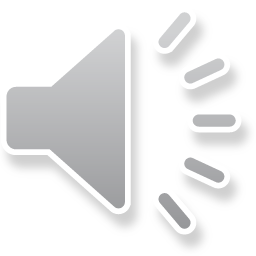 2024 English Standards of Learning
Grade 3 
Overview of Revisions from 2017 to 2024
1
[Speaker Notes: Welcome to the Grade 3 Overview of Revisions to the English Standards of Learning from 2017 to 2024.   

It would be helpful to have a copy of the Grade 3 – Crosswalk (Summary of Revisions) and a copy of the 2024 Grade 3 English Standards of Learning for this PowerPoint.]
Purpose
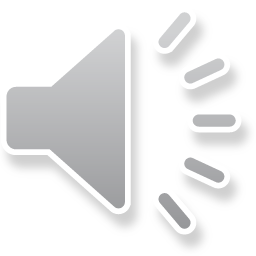 Overview of the 2024 English Standards of Learning 
Highlight the changes in the structure and content between the 2017 and 2024 English Standards of Learning
2
[Speaker Notes: The purpose of this PowerPoint is to provide an overview of the changes in both the structure and the content of the 2024 English Standards of Learning]
Agenda
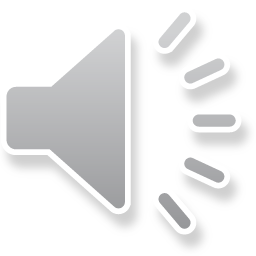 Implementation Timeline
Resources Currently Available
Standards
Crosswalk (Summary of Revisions) 
Comparison of 2017 to 2024 Standards
Strands 
Content
3
[Speaker Notes: The agenda for today is to share the implementation timeline for the 2024 English Standards of Learning.
Share the resources that are currently available as support.  These resources include the 2024 English Standards of Learning, along with the Crosswalk Document that contains the Summary of Revisions for each grade level. 

We will also compare the strands and content of the 2017 and the 2024 English Standards of Learning.]
Implementation Timeline
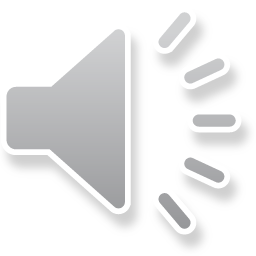 4
[Speaker Notes: In the spring of 2024 VDOE staff is partnering with teams of teachers and specialists to develop and provide support documents, such as this powerpoint, around the 2024 English Standards of Learning.  The goal of these documents is to provide clarity around the revisions and highlight the changes between the 2017 and 2024 standards. 
In the summer of 2024 VDOE staff will support divisions with professional learning through symposiums across the Commonwealth. 
In the 2024-2025 school year, instruction will align fully to the 2024 English Standards of Learning and the VDOE will continue to develop resources to support divisions and teachers with implementation.  This roll out is done purposefully to align with the Virginia Literacy Act of 2022.]
2024 SOL Notable Changes
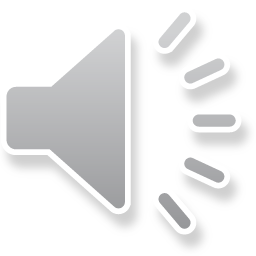 Highlighted and provided clarity on the expectations for foundational literacy skills. 
Addition of the Developing Skilled Readers and Building Reading Stamina Strand. 
Provided clarity for grade level expectations around text complexity. 
Ensured coherence within a grade level between the strands, and vertically across grade levels.
5
[Speaker Notes: The standards revisions focused on providing clarity for grade level expectations within the different aspects of literacy development.  

There was an increased emphasis on foundational literacy skills in addition to providing clarity for student expectations at each grade level. This will provide alignment with the requirements of the Virginia Literacy Act. 
The 2024 English Standards of Learning provide a comprehensive progression of the content, ensuring developmental appropriateness, increasing support for teachers, clarifying expectations both for teaching and for student learning, and providing connections between the strands in a grade level, as well as how grade level skills build on one another.]
Overview of Revisions to the Strands
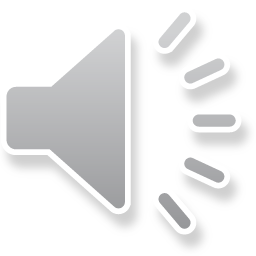 6
[Speaker Notes: The 2024 English Standards of Learning changed the number of strands in Third Grade, from four in 2017 to ten in 2024.  

This restructuring of strands was done purposefully to provide additional support and clarity around the skills necessary for students to become strategic readers and writers.]
Strands and Sub Strands for the 2024 English Standards of Learning
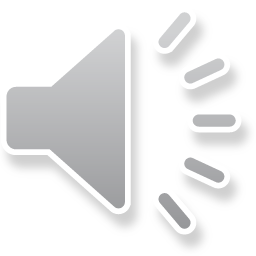 7
[Speaker Notes: Each of the 10 strands in the 2024 English Standards of Learning has sub-strands.  The sub-strands work as a support by grouping common standards together and providing clarity on what skills and strategies are needed at each grade level. 
Some of the strands and sub-strands are specific to a certain grade or grade band.  For example, in the Foundations of Reading Strand in Kindergarten, there is a sub-strand for Print Concepts.  This sub-strand is specific to Kindergarten because that is the grade level where those skills are the focus.  By Third Grade, the Print Concepts sub-strand is no longer addressed and instead directs teachers to “see kindergarten for standards that address print concepts.”]
How to Read the 2024 English Standards of Learning
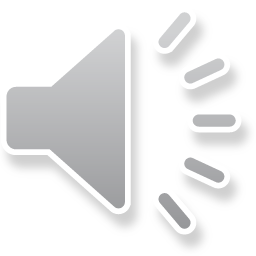 Strand
Sub Strand
Standard
Standard
Sub Strand 
Standard 
Standard
Standard
3.RI- Reading Informational Text
3.RI.1-Key Ideas and Confirming Details
A- Determine the main idea of multi-paragraph texts as well as specific paragraphs within them. 
B- Summarize texts using language that pertains to time, sequence, and cause and effect, referring to historical events, scientific ideas, or steps in technical procedures. 
C- Identify and explain how an author uses reasons and evidence to support specific points in texts. 
3.RI.2- Craft and Style
3.RI-3- Integration of Concepts
8
[Speaker Notes: When reading the 2024 English Standards of Learning, you will first see the strand name, followed by a number that corresponds to the sub-strand, then a letter to indicate each standard. 

For example, in the Reading Informational Text strand in Third Grade there are three sub-strands; Key Ideas and Confirming Details, Craft and Style, and Integration of Concepts.  Under each sub-strand, are the standards themselves.  
This restructuring of the standards, allows teachers to focus on the grade level expectation for each strand and sub-strand, and to easily see how the standards build across grade levels.]
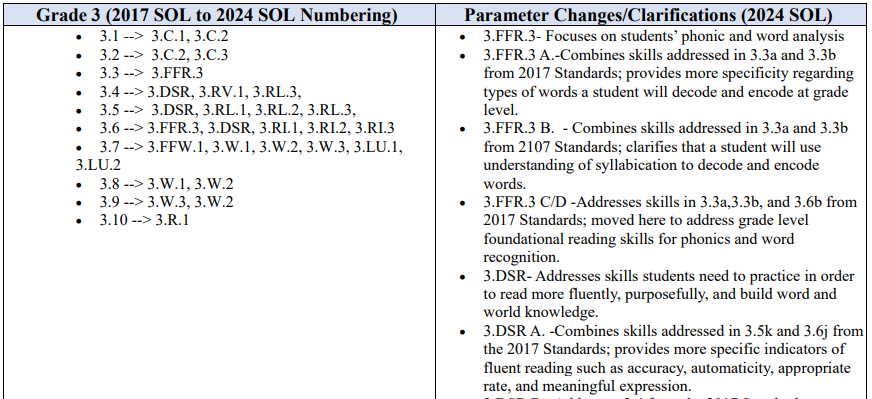 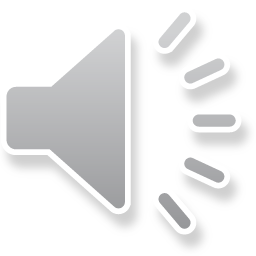 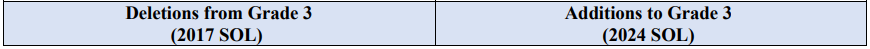 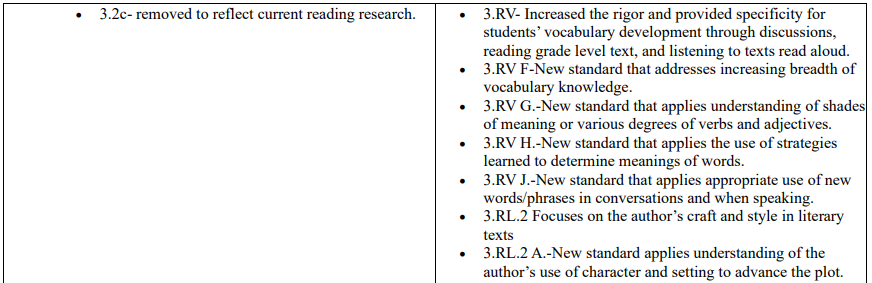 9
[Speaker Notes: This is a snapshot of the Grade 3 Crosswalk and Summary of Revisions.  There are four quadrants – The 2017 SOL to the 2024 SOL Numbering, The Parameter Changes or Clarifications, the Deletions from the Grade Level, and the Additions to the Grade Level. 

(Click1)- In the quadrant for the 2017 Numbering to the 2024 Numbering, you can see how the starting numbering is the 2017 Standards (Click 2) and then moves to the new 2024 Numbering.  This allows you to easily see where the old standards can be found in the new structure of the 2024 standards. 

(Click 3)- In the quadrant for the Parameter Changes or Clarifications (2024 SOL)- You can find the New Strands and sub-strand numbering along with the standards. (Click 4).  You will see a short clarification for each sub-strand and below what skills are addressed in those standards.  

(Click 5)- In the Deletion from the Grade Level, you will find 2017 Standards that are no longer addressed in this grade  (Click 6).  If the Standard was moved to a different grade level that will be listed, or if they are no longer reflected in the 2024 standards there will be a short explanation. 

(Click 7)- In the Additions to the Grade level, you will see which standards are new to that grade level.  (Click 8) If they were moved from another grade level in the 2017 standards, the grade level will be listed.]
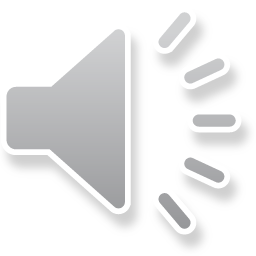 Foundations for Reading
10
[Speaker Notes: Now, we'll dig deeper into the Standards and crosswalk by looking closer at each strand.  Let's start with the Foundations for Reading.]
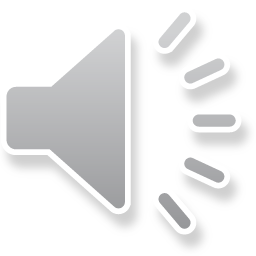 Revisions:
3.FFR.3 A- Combines skills addressed in 3.3a and 3.3b from the 2017 English Standards of Learning; provides more specificity regarding types of words a student will decode and encode at grade level.
3.FFR.3 B- Combines skills addressed in 3.3a and 3.3b from the 2017 English Standards of Learning; clarifies that a student will use understanding of syllabication to decode and encode words. 
3.FFR.3 C/D- Addresses skills in 3.3a, 3.3b, and 3.6b from the 2017 English Standards of Learning; moved here to address grade level foundational reading skills for phonics and word recognition.
11
[Speaker Notes: Foundations for Reading 3, address phonics and word analysis. 

The skills that were addressed in 3.3 are now addressed here. 

The increase in standards was intentional to provide clarity and specificity for the grade level expectations for the application of letter/sound correspondences and word analysis skills. 

The end of year expectation for Third Grade students is to read and spell words containing vowel teams and r-controlled vowels. Grade 3 students are expected to use knowledge of syllabication and syllable types, affixes, and decodable and irregular grade-level high-frequency words when reading in order to build automaticity and accuracy.]
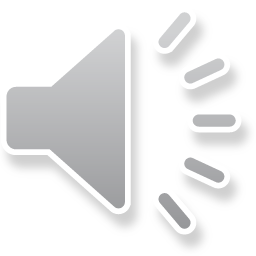 Developing Skilled Readers and Building Reading Stamina
12
[Speaker Notes: Now let's look at the new strand, Developing Skilled Readers and Building Reading Stamina.]
DSR Slide 1 of 2
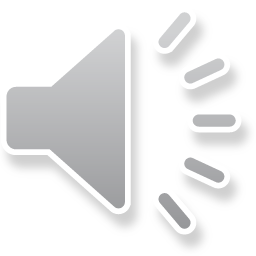 Revisions:
3.DSR A- Combines skills addressed in 3.5k and 3.6j from the 2017 English Standards of Learning; provides more specific indicators of fluent reading, such as accuracy, automaticity, appropriate rate, and meaningful expression. 
3.DSR B- Addresses 3.4 from the 2017 English Standards of Learning; provides more specificity on appropriate grade level text complexity to be used with the Text Complexity chart in the appendix. 
3.DSR C- Combines skills addressed in 3.5c, 3.5g, 3.5h, 3.6d, and 3.6e from the 2017 English Standards of Learning; applies comprehension of what is read through discussion and writing utilizing skills such as supporting claims, drawing conclusions, and making inferences.
13
[Speaker Notes: The Strand of Developing Skilled Readers and Building Reading Stamina was added to emphasize the skills and strategies students use every time they engage with text through reading, writing, collaborating, and researching as described in the remaining standards. 

It is important to note that in Third Grade, these standards are met through content-rich texts that are read by students.  Students are expected to fluently read a variety of grade-level complex texts by demonstrating accuracy, automaticity, appropriate rate, and meaningful expression.]
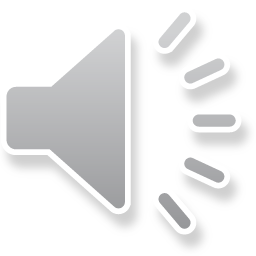 DSR Slide 2 of 2
Revisions:
3.DSR D- Specifies building word knowledge by reading texts on the same topic or theme. 
3.DSR E- Addresses skills in 3.5k and 3.6i from the 2017 English Standards of Learning; includes specific strategies such as looking at text organizational structures, summarizing, and asking questions of the text.
14
[Speaker Notes: Additionally, Grade 3 students are expected to purposefully gather textual evidence based on their readings of a variety of texts and genres to support claims, conclusions, and inferences during discussions and in writings. Readings should be intentionally selected to provide opportunities for students to read widely about a topic in order to gain knowledge and expand their vocabulary.]
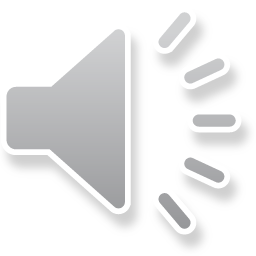 Reading and Vocabulary
15
[Speaker Notes: A powerful way to support students' vocabulary development is through reading high quality, content rich texts.  That is why Reading and Vocabulary were combined for this strand.]
RV Slide 1 of 2
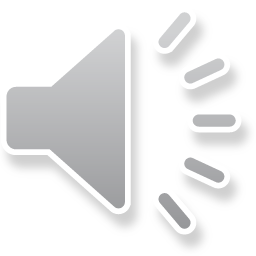 Revisions:
3.RV.1 A/B- Addresses skills in 3.4c, 3.4e, and 3.4f from the 2017 English Standards of Learning; specifies academic/content specific language and using discussion as a way of understanding complex words/phrases. 
3.RV.1 C- Addresses skills in 3.4b from the 2017 English Standards of Learning.
3.RV.1 D- Addresses skills in 3.4a from the 2017 English Standards of Learning.
3.RV.1 E- Combines skills in 3.4b and 3.4c from the 2017 English Standards of Learning.
16
[Speaker Notes: The focus for Third Grade Reading and Vocabulary 1, is for students to systematically build vocabulary and word knowledge from reading grade level texts and participating in discussions. 

This strand addresses skills that were in the 3.4 standard in the 2017 English Standards of Learning.]
RV Slide 2 of 2
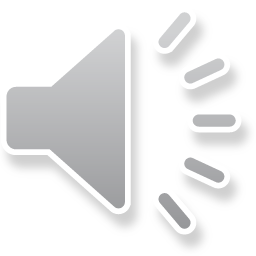 Revisions:
3.RV.1 F- New standard that addresses increasing breadth of vocabulary knowledge.
3.RV.1 G- New standard that applies understanding of shades of meaning or various degrees of verbs and adjectives. 
3.RV.1 H- New standard that applies the use of strategies learned to determine meanings of words. 
3.RV.1 I- Addresses skills in 3.4g from the 2017 English Standards of Learning. 
3.RV.1 J- New standard that applies appropriate use of new words/phrases in conversations and when speaking.
17
[Speaker Notes: The 2024 English Standards of Learning for Vocabulary Development and Word Analysis provide clarity and an authentic representation for the ways in which readers build their vocabularies. 

New standards are introduced to highlight the importance of developing breadth of vocabulary knowledge, understanding shades of meanings of words, using a variety of strategies for determining the meanings of unknown words, and incorporating newly learned words or phrases into conversations.]
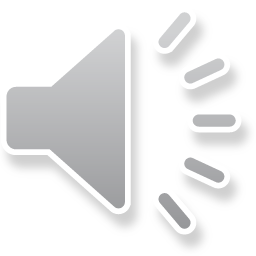 Reading Literary Text
18
[Speaker Notes: The Reading Literary Text Strand was developed to emphasize the skills necessary for reading and comprehending literary texts.]
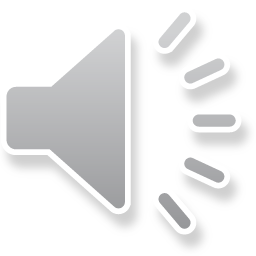 Revisions:
3.RL.1 A- Addresses skills in 3.5j from the 2017 English Standards of Learning. 
3.RL.1 B- Combines skills in 3.5d and 3.5i from the 2017 English Standards of Learning; increases rigor by identifying the conflict and resolution through the use of plot events and summary of the text. 
3.RL.1 C- Addresses skills in 3.5d from the 2017 English Standards of Learning; specifies the details for describing a character such as attributes, traits, motivations, feelings, and increases the rigor by including how characters develop throughout the text.
19
[Speaker Notes: The focus for Grade 3 Reading Literary Text 1 is for students to demonstrate an understanding of key ideas and plot details in literary texts.  These include identifying thematic topics and lessons learned, identifying the central conflict and resolution using events from the plot to summarize the text, and describing a character’s attributes and how they develop throughout a text.

The 2024 English Standards of Learning offer clarity that in Third Grade these standards are met by students reading a variety of content rich texts which span many genres, to include a focus on folklore and tall tales. 

These standards address, increase the rigor, and provide specificity of similar standards from the 2017 English Standards of Learning 3.5.]
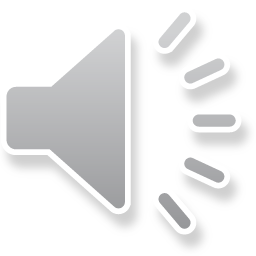 Revisions:
3.RL.2 A- New standard applies understanding of the author’s use of character and setting to advance the plot. 
3.RL.2 B- New standard applies understanding, through identifying and explaining, the author’s use of sensory language. 
3.RL.2 C- Addresses skills in 3.5f of the 2017 English Standards of Learning; adds identifying the speaker of a poem. 
3.RL.2 D- Addresses skills in 3.5b of the 2017 English Standards of Learning; specifies identifying characteristics of different genres.
20
[Speaker Notes: The third grade standards is the starting point for Reading Literary Text 2, which focuses on considering an author’s craft and style. These standards require students to: discuss how an author uses characters and settings to advance plot; identify and explain how authors use sensory words to impact a reader’s understanding of characters, settings, and plot events; identify the narrator of a story and the speaker of a poem; and identify the characteristics of different genres. 
This strand contains multiple new standards that will require students to closely examine texts in order to consider the choices author’s make when writing narrative texts and infer the purpose of their choices.]
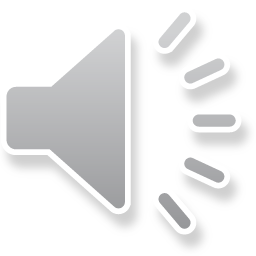 Revisions:
3.RL.3 A- Expands upon the skill addressed in 3.5a from the 2017 English Standards of Learning; specifies activating prior and background knowledge. 
3.RL.3 B- Addresses skills in 3.5b/j from the 2017 English Standards of Learning; increases the rigor by comparing and contrasting themes, topics, and patterns of events in paired texts. 
3.RL.3 C- Addresses skills in 3.5b/d/i/j from the 2017 English Standards of Learning; increases the rigor by comparing and contrasting themes, settings, and plots of stories written by the same author about similar characters.
21
[Speaker Notes: The focus for Third Grade Reading Literary Text 3 is to strengthen students’ capacity to think deeply within and between texts. These standards reflect current science-based reading research. They expand upon, provide specificity, and increase the rigor of similar standards from the 2017 English Standards of Learning 3.5.
The 2024 English Standards of Learning offer clarity that in Third Grade these standards are met by students reading a variety of grade-level complex texts to include paired passages.]
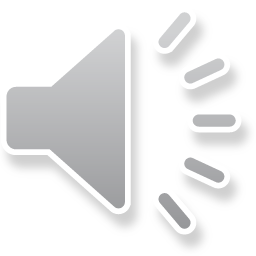 Reading Informational Text
22
[Speaker Notes: Now let's look at the standards focusing on Reading Informational Texts.]
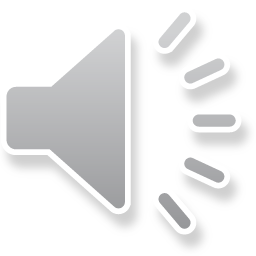 Revisions:
3.RI.1 A- Addresses skills in 3.6g from the 2017 English Standards of Learning; specifies determining the main idea of multi-paragraph texts as well as specific paragraphs within a text. 
3.RI.1 B- Addresses skills in 3.6f/h from the 2017 English Standards of Learning; includes more specification on summarizing such as using language pertaining to time, sequence, and cause and effect; also requires referring to historical events, scientific ideas, or steps in technical procedures. 
3.RI.1 C- Addresses skills in 3.6a from the 2017 English Standards of Learning; increases rigor by requiring identifying and explaining how an author uses reasons and evidence to support specific points in a text.
23
[Speaker Notes: The focus for Grade 3 Reading Informational Text 1 is for students to demonstrate comprehension for the key ideas and confirming details in an informational text.  These include determining the main idea of multi-paragraphs texts or specific paragraphs within a text, summarizing using appropriate transition words based on the topic of the text, and identifying and explaining how authors use reasons and evidence to support specific points in a text. 
Skills that were addressed in 3.6 are now addressed here. 
The 2024 English Standards of Learning offer specificity and increases the rigor of the standards.]
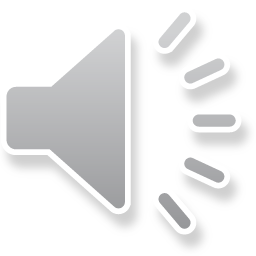 Revisions:
3.RI.2 A- New standard for grade 3; includes the specific organizational patterns to describe noting the major structural differences of each and how they support understanding the text. 
3.RI.2 B- New standard for grade 3; applies using text features and search tools to locate and gain information effectively. 
3.RI.2 C- Addresses skills in 3.6a from the 2017 English Standards of Learning; specifies identifying the author’s purpose by including what the author wants to answer, explain, or describe.
24
[Speaker Notes: The focus for Third Grade Reading Informational Text 2  is for students to demonstrate their understanding of the craft and style of an informational text. These standards included new skills, an increase in rigor, and more specificity of skills addressed in the 2017 English Standards of Learning.  

The 2024 English Standards of Learning offer clarity that in Third Grade students are expected to engage in reading a variety of grade-level complex informational texts in order to: describe structural differences between organizational patterns and their impact on the overall comprehension of the ideas presented; use text features to locate and gain information efficiently; and identify an author’s purpose for writing a text.]
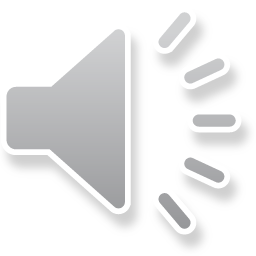 Revisions:
3.RI.3 A- Addresses same skills in 3.6b from the 2017 English Standards of Learning. 
3.RI.3 B- New standard for grade three; applies comparing and contrasting important details presented in two texts on the same topic.
3.RI.3 C- New standard for grade three; applies describing connections between specific historical events, scientific ideas/concepts, or steps in technical procedures in a text. 
3.RL.3 D- New standard for grade three; applies demonstration of comprehension by utilizing the reciprocal process of writing about what is read using the text for support.
25
[Speaker Notes: The focus for Grade 3 Reading Informational Text 3  is for students to integrate concepts across a text and between texts. These standards require students to compare and contrast two texts on the same topic, which was formerly a fifth grade skill. Students are also expected to describe connections between two individuals, events, ideas, or pieces of information. The introduction of these new standards provides an increase in rigor that requires critical thinking and synthesizing of information found within a single text or between paired passages. 

The 2024 English Standards of Learning offer clarity for third grade students to meet these standards, they must read content rich paired passages with similar threads, such as topics, individuals, events, and ideas.]
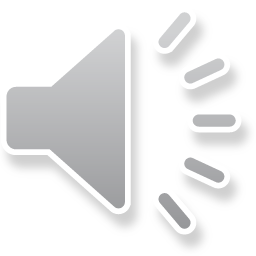 Foundations for Writing
26
[Speaker Notes: The Foundations for Writing Strand is new to the 2024 English Standards of Learning.  These standards focus on the foundational, transcription skills that students must have in order to effectively and efficiently communicate their ideas through writing.]
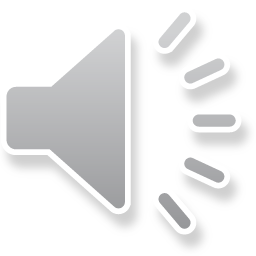 Revisions:
3.WF.1 A/B/C/D- Address same skills in 3.7a/b of the 2017 English Standards of Learning.
27
[Speaker Notes: The focus for Grade 3 Foundations for Writing 1 is on students accurately and automatically writing legible print while continuing to learn proper formation and flow of cursive writing.  These include writing capital and lowercase cursive letters, signing his or her first and last name, and writing names and words.]
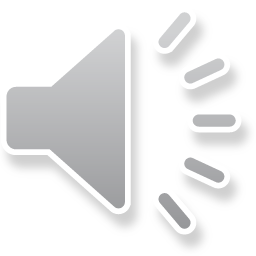 Revisions:
3.WF.2 A/B/C- Added to provide specificity for expectations for grade level spelling.
28
[Speaker Notes: The focus for Third Grade Foundations for Writing 2 is on students applying their phonics and word knowledge when spelling words.  

The 2024 English Standards of Learning provide specificity in order to highlight the importance of students using learned phonetic patterns, high-frequency words, and common affixes when spelling.   

In Grade 3, the expectations for encoding (spelling) aligns with the expectations for decoding (reading).  This was done purposefully because of the reciprocal nature of encoding and decoding.]
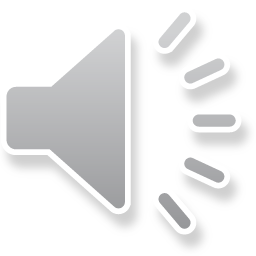 Writing
29
[Speaker Notes: Now we'll dig deeper into the standards focusing on Writing.]
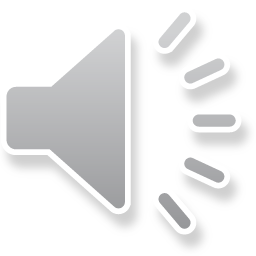 Revisions:
3.W.1 A- Combines skills in 3.7a and 3.7d from the 2017 English Standards of Learning. 
3.W.1 B- New standard that specifies organizing personal or fictional narratives using event sequences. 
3.W.1 C- New standard that specifies writing informative or explanatory texts that develops with facts and details. 
3.W.1 D- Addresses skills in 3.7h from the 2017 English Standards of Learning; adds supporting a point of view with facts and reasons. 
3.W.1 E- New standard that applies writing in response to what is read/heard and include details from the text for support.
30
[Speaker Notes: The focus for Third Grade Writing 1 is on developing students’ ability to write in a variety of modes and for different purposes, including narrative, expository, opinion, and in response to read texts. These standards were revised to provide specificity on the components of each mode of writing and to highlight the need for students to write in response to texts they read. 

The 2024 English Standards of Learning for Writing 1 reflects the progression of students’ writing development in that required characteristics for each mode of writing evolves with the child.]
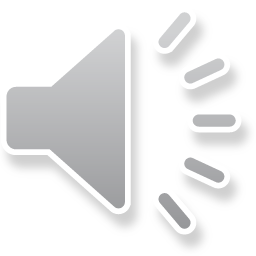 Revisions:
3.W.2 A i-iv- Addresses skills in 3.7a/e/f/g from the 2017 English Standards of Learning.
3.W.2 A v- New standard that addresses concluding statements.
31
[Speaker Notes: The focus for Third Grade Writing 2 is to engage students in the writing process to build capacity for organizing and composing writings based on purpose and genre. 
The sills that were addressed in 3.8 in the 2017 English Standards of Learning are now addressed here. 

The 2024 English Standards of Learning specify that grade 3 students are expected to write a well-developed paragraph. These standards clarify the elements Grade 3 students should be conscious to include when writing a paragraph, which includes: a clear topic sentence focused on the main idea; purposefully developed, selected, and organized ideas that are relevant to the purpose, topic, and genre; elaboration using supporting details; incorporation of transition words to vary sentences; and a concluding statement.]
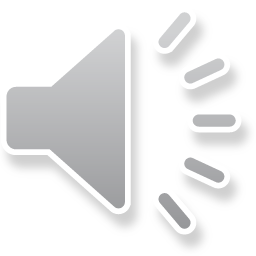 Revisions:
3.W.2 A- Address skills in 3.7j from the 2017 English Standards of Learning. 
3.W.2 B- Provides specificity for grade level expectations for editing to include capitalization, usage, punctuation, and spelling.
32
[Speaker Notes: The focus for Grade 3 Writing 3 is to support students in applying their knowledge of usage and mechanics to their own writing. These standards clarify that students in third grade should receive guidance and support from both their peers and adults in order to revise and edit their writing. 

The 2024 English Standards of Learning provide specificity for what students should be held accountable for revising (which includes quality of ideas, organization, sentence fluency, and word choice) and editing (to include capitalization, usage, punctuation, and spelling). 

Teachers should consider the Language Usage standards for more grade-level specifics of skills students should be applying and correcting within their writings.]
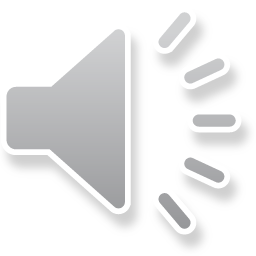 Language Usage
33
[Speaker Notes: The Language Usage Strand is new to the 2024 English Standards of Learning.  These standards reflect the reciprocal nature of speaking and writing.  These standards focus on students' use of language when communicating their ideas both orally and in writing.]
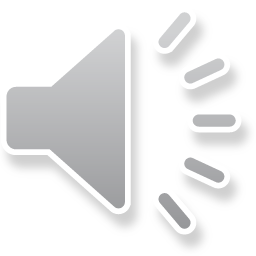 Revisions:
3.LU.1 A- New standard for grade three; addresses expectations for the use of simple and compound sentences when speaking and writing. 
3.LU.1 B- New standard for grade three; addresses distinguishing between complete and incomplete sentences. 
3.LU.1 C- Addresses the skills in 3.7d/e from the 2017 English Standards of Learning. 
3.LU.1 D- Addresses the skills in 3.7c from the 2017 English Standards of Learning; provides specificity to form and use regular and irregular verbs when speaking and writing. 
3.LU.1 E- New standard for grade three; provides specificity to use subject-verb agreements in simple sentences. 
3.LU.1 F- New standard for grade three; applies eliminating double negatives to both speaking and writing.
34
[Speaker Notes: The focus for Third Grade Language Usage 1 is on students' use of grammar in both speaking and writing.  

These standards address skills from 3.9 in the 2017 English Standards of Learning. 

The 2024 English Standards of Learning introduces new standards and provides specificity in order to improve the progression of skills across grade levels and to increase rigor. 

When instructing students on these standards, it is important to remember that students should be encouraged to apply knowledge of these skills within their oral language communication prior to being asked to use them when writing.]
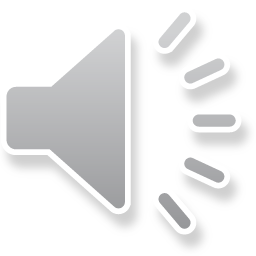 Revisions:
3.LU.2 A- Addresses skills in 3.9f from the 2017 English Standards of Learning; specifies comma use in series, dates, addresses, greetings, and closings of letters. 
3.LU.2 B- Addresses skills in 3.9h from the 2017 English Standards of Learning. 
3.LU.2 C- New standard for grade three; applies capitalizing to holidays, names, and places.
3.LU.2 D- New standard for grade three; provides specificity of types of learned spelling patterns such as high frequency words and grade level word analysis knowledge. 
3.LU.2 E- New standard in grade three; applies use of reference materials to check and correct spelling.
35
[Speaker Notes: The focus of the Language Usage 2 is the grade level expectations for students’ mechanics in writing. The Mechanics standard under Language Usage addresses the technical conventions that students should be able to use when writing.  

At the Third Grade level, these standards support students when editing their writing.]
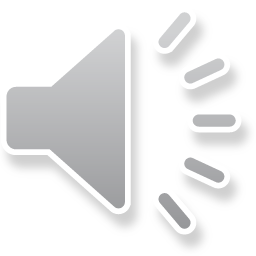 Communications and Multimodal Literacies
36
[Speaker Notes: We’ll now dig deeper into the Communication and Multimodal Literacies Strand.]
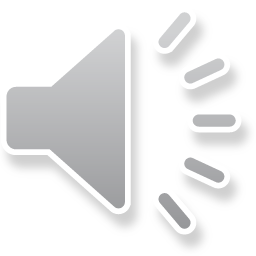 Revisions:
3.C.1 A.i- Addresses skills in 3.1a from the 2017 English Standards of Learning. 
3.C.1 A.ii-iv- Addresses skills in 3.1b/c/d/f/g/h from the 2017 English Standards of Learning.
37
[Speaker Notes: Third Grade Communication and Multimodal Literacies 1 focuses on students building skills around communication, listening, and collaboration. These standards require students to participate in a range of collaborative discussions, which provides opportunities to demonstrate active listening and engagement, follow agreed-upon rules for discussions, practice building on others’ ideas as well as expressing their own, and acquiring or confirming information by asking and responding to questions.

The 2024 English Standards of Learning integrate skills between strands. This integration of literacy skills recognizes that students will often demonstrate an understanding of new learning through oral communication experiences prior to applying their learning to their reading and writing.]
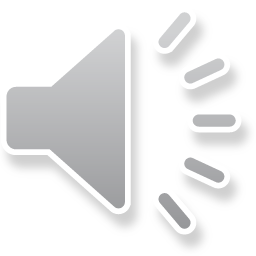 Revisions:
3.C.2 A.i-ii- Addresses skills in 3.1e, 3.2a, 3.2b, and 3.2d from the 2017 English Standards of Learning. 
3.C.2 A.iii- Addresses skills in 3.2e from the 2017 English Standards of Learning.
38
[Speaker Notes: Grade 3 Communication and Multimodal Literacies 2 focuses on students building skills in order to effectively share their ideas through speaking and developing the cognitive processes necessary for presenting their ideas in an organized and focused manner. 

These standards combined skills that were addressed in 3.1 and 3.2 in the 2017 English Standards of Learning. 

The 2024 English Standards of Learning highlight the importance of the reciprocal nature of speaking and writing. By focusing on students’ speaking skills, teachers are strengthening students’ writing and vice versa.]
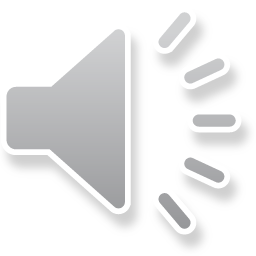 Revisions:
3.C.3 A- Addresses skills in 3.2f from the 2017 English Standards of Learning.
39
[Speaker Notes: Third Grade Communication and Multimodal Literacies 3 focuses on integrating multimodal literacies. 

This standard addresses 3.2f in the 2017 English Standards of Learning. 

Students in third grade are expected to develop a simple presentation using multimodal tools, which are purposefully selected to enhance their topic or presentation. To successfully meet the expectations of this standard, third grade students will need to use many skills from multiple strands. In this, the standard is about authentically integrating literacies.]
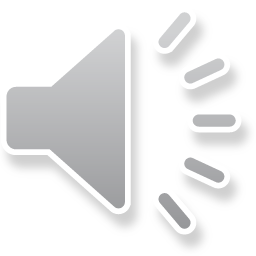 Research
40
[Speaker Notes: Let's finish by looking at the Research Strand.]
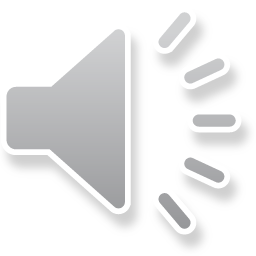 Revisions:
3.R.1 A- Addresses skills addressed in 3.10a from the 2017 English Standards of Learning.
3.R.1 B- Addressed skills addressed in 3.10b from the 2017 English Standards of Learning; provides specificity of the types of materials from which to locate information; increases rigor by requiring practice in taking brief notes on the sources. 
3.R.1 C- Combines skills addressed in 3.10c/d from the 2017 English Standards of Learning.  
3.R.1 D- New standard for grade three; applies organization and sharing of information in various modes such as orally, in writing, or via visual display. 
3.R.1 E- This is 3.10e/f from the 2017 English Standards of Learning.
41
[Speaker Notes: Third Grade Research focuses on students learning to evaluate and synthesize information in order to conduct research. These standards clarify the process by which students will conduct their research. 

Grade 3 students will begin by identifying a topic and generating questions. Then they will locate information in a variety of sources. Next, third graders will organize evidence collected into relevant categories, being mindful that some sources are more reliable than others. Finally, students will share their researched information in a variety of ways, including orally, in writing, or through a multimodal presentation. 

Throughout the process, students should avoid plagiarism by giving credit to sources used.]
Best in Class- Standards of Learning
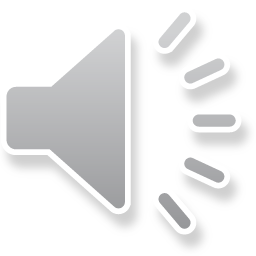 The revisions made in the 2024 English Standards of Learning will raise academic expectations for students and schools and provide a clear and vertically coherent set of expectations to educators and families. 
A focus on Developing Skilled Readers and Building Reading Stamina will ensure that every student is equipped access to educational experience that prepare them for their postsecondary opportunities. 
Clear and coherent academic standards allow for common expectations of mastery for students, families, school staff, and assessment designers.
42
[Speaker Notes: The 2024 English Standards of Learning will raise academic expectations for students and schools.  They are designed to provide a clear and vertically coherent set of skills that spiral up and increase in depth as students progress through K-12. 

The development and focus on Developing Skilled Readers and Building Reading Stamina will ensure that every student is equipped access to educational experiences that prepare them for their postsecondary opportunities. 

The 2024 English Standards of Learning offer clear and cohesive academic standards that allow for common experiences and expectations across the commonwealth.]
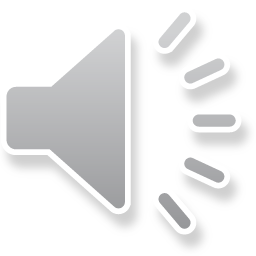 Questions? Reach out to the VDOE English TeamVDOE.English@doe.virginia.gov
43
[Speaker Notes: Additional supports around the 2024 English Standards of Learning will be provided throughout the spring and summer of 2024.  If you have questions, please reach out to the VDOE English Team.]